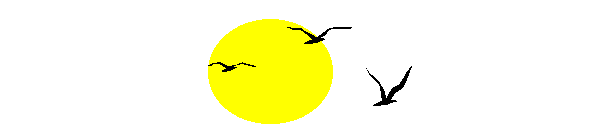 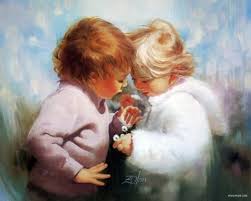 Школа без жестокости и насилия
Проблема насилия и жестокого обращения с детьми в современном обществе является одной из самых острых и актуальных.
В современной России наметились тенденции роста количества детей, оставшихся без попечения родителей, с задержкой психического развития, высокий уровень количества детей и подростков, совершивших преступления, состоящих на учете в подразделениях по предупреждению совершения правонарушений несовершеннолетних, рост наркомании и алкоголизма в подростковой среде. Все эти проблемы являются следствием гораздо более глубинных проблем. У истоков детской наркомании, алкоголизма, асоциальных поступков стоят проблемы насилия и жестокого обращения с ребенком.
«Под жестоким обращением и пренебрежением основными нуждами ребенка понимают любые действия или бездействия со стороны родителей, лиц их заменяющих или других взрослых, в результате чего нарушается здоровье и благополучие ребенка или создаются условия, мешающие его оптимальному физическому или психическому развитию, ущемляются права и свобода» 
(Т.Я. Сафонова).
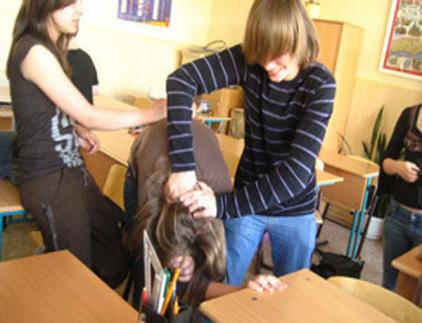 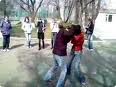 Насилие 
в
 школе
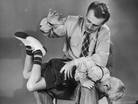 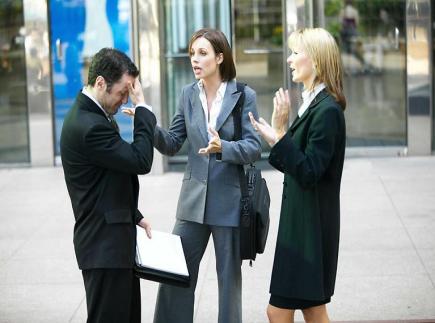 Агрессор
на уроке постоянно привлекает к себе внимание, вступает в пререкания при получении отрицательной отметки, вспыльчив и груб; 
манипулирует кругом друзей и знакомых, многие дети его боятся или заискивают перед ним; 
может лгать или жульничать, чтобы избежать ответственности за свои действия; 
на его поведение поступают жалобы как от детей, так и взрослых; 
не может обуздать свой нрав, так, как это умеют делать его ровесники; 
прогуливает школу, часто бывает в компании сверстников из других школ, районов; 
входит в состав небольшой девиантной группы, терроризирующей класс или школу; 
спекулирует на непонимании, враждебном социуме, избегает общественнополезной деятельности, поскольку это может быть истолковано как признак слабости.
Аутсайдер
его школьные принадлежности (учебники, тетради, личные вещи) часто бывают разбросаны по классу, или спрятаны; 
на уроках ведет себя скрытно, боязливо, когда отвечает, в классе начинают распространяться шум, помехи, комментарии; 
во время перемены, в столовой, держится в стороне от других школьников, скрывается, убегает от сверстников и старших школьников, старается находиться недалеко от учителей, взрослых; 
его оскорбляют, дразнят, дают обидные прозвища, на агрессивные действия со стороны других детей он реагирует глупой улыбкой, старается отшутиться, убежать, плачет; 
как правило, потенциальными жертвами агрессии являются физически слабые, неспортивные юноши, девочки, которые одеваются беднее своих сверстниц; 
хорошо ладит с учителями и плохо со сверстниками; 
опаздывает к началу занятий или поздно покидает школу; 
во время групповых игр, занятий, его игнорируют или выбирают последним.
психологически безопасной образовательной средой
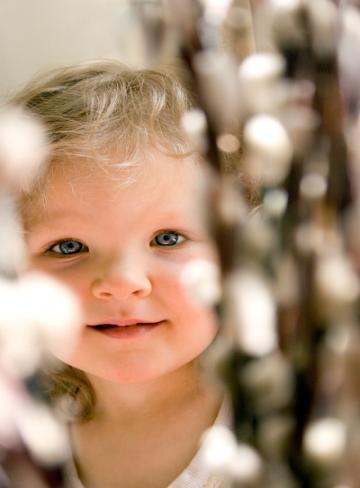 можно считать такую среду, 
в которой большинство 
участников имеют положительное 
отношение к ней, высокий 
уровень удовлетворенности 
       характеристиками образовательной 
среды и защищенности от 
психологического насилия 
во взаимодействии
Основные задачи организации безопасной образовательной среды в школе
- выявить факторы, определяющие возникновение и действие стрессов в условиях школы;
  - отработать систему согласованных взглядов и представлений педагогов, психологов, родителей на образовательную среду школы;
-   обосновать условия организации такого типа образовательной среды и требования к ее эффективной организации для каждого участника педагогической ситуации;
   - обосновать комплекс методов и технологий для работы педагогов, психологов, управленцев, родителей, детей в ходе учебно-воспитательного процесса в школе; 
   - составить минимальный и доступный комплекс упражнений и занятий для применения каждым участником образовательной ситуации;
  - сформулировать конкретные рекомендации педагогам, психологам, управленцам, родителям по организации комфортной образовательной среды в образовательном учреждении.
Этапы профилактикинасилия в школе
Этап 1. Признать что проблема существует.
  Участники образовательного процесса (педагоги, администрация школы, ученики и их родители) должны честно признать что проблема существует;
   Создание инициативной группы в ОУ с активным участием педагога – психолога и социального педагога;
Этап 2. Определить масштаб бедствия.
         Проведение мониторинга среди участников образовательного процесса (педагоги, администрация школы, ученики и их родители);
Этапы профилактикинасилия в школе
Этап 3. Разработка профилактических мероприятий.
 создание атмосферы нетерпимости к любому акту насилия в школе;
Организация наблюдения за холлами, комнатами отдыха, столовыми;
Разработка этического кодекса школы;
Создание психологических групп поддержки для пострадавших и групп для работы с агрессорами;
Этап 4. Оказание индивидуальной социально - психологической помощи.
         Консультация педагога – психолога и социального педагога учителям, родителям, ученикам.
Работа по профилактике жестокого обращения с детьми и насилия в семьях по следующим направлениям:
1. Профилактическая работа с обучающимися.
2. Профилактическая работа с родителями. Ранняя профилактика семейного неблагополучия.
3. Защитно-охранная деятельность.
4. Организационная деятельность.
Профилактическая работа с обучающимися:
Беседы медицинской сестры с обучающимися младшего школьного возраста.
Ежедневный контроль за посещением обучающимися школы и оперативное принятие мер по выяснению причины пропуска занятий, связанные с применением насилия или давления со стороны родителей на ребенка.
Изучение курса «Обществознание»
Профилактическая работа с обучающимися:
Индивидуальная работа с обучающимися, находящимися в «зоне риска».
Контроль за занятостью обучающихся во внеурочное время.
Классные часы в 2-11 классах по данной тематике.
Посещение на дому обучающихся, имеющих проблему в семье. Изучение семейных отношений.
Проведение бесед с обучающимися на темы:
         Права и обязанности детей
         «Если в семье конфликт».
Профилактическая работа с обучающимися:
Проведение индивидуальной работы с детьми, проявляющими агрессивность среди сверстников, с семьями, где наблюдается насилие над детьми.
Сотрудничество с медицинским работником школы по защите детей от жестокого обращения.
Сотрудничество со службами опеки в работе с несовершеннолетними, молодежью по профилактике семейного неблагополучия, безнадзорности детей, правонарушений.
Проведение мероприятия для обучающихся школы, посвященного дню толерантности, школьным молодежным клубом «Алые паруса».
Проведение цикла занятий с обучающимися 2-11 классов, посвященных дню детского телефона доверия.
Профилактическая работа с родителями:
Выявление и учет семей, оказавшихся в сложной жизненной ситуации.
Индивидуальная работа с родителями обучающихся, поставленных на внутри школьный учет 
Наблюдение за семьями и выявление неблагополучия в семье.
Общешкольное родительское собрание «Дети – наше зеркало».
Показ видеороликов для родителей «Дети - зеркало родителей», «История одной семьи» (социальная реклама).
Родительские собрания по теме правильного общения с детьми.
Участие в работе Совета профилактики по вопросам семейного неблагополучия.
Целенаправленная работа с семьями, уклоняющихся от воспитания детей.
Защитно-охранная деятельность:
Совместно с членами Совета профилактики отслеживать детей, нарушающих правила внутреннего распорядка школы, Устав школы.
Совместно с классными руководителями отслеживать детей, находящихся в трудной жизненной ситуации.
Организационная деятельность:
Формирование электронного банка социально-незащищенных семей:
•          Список детей из неполных семей
•          Список детей из малоимущих семей
•          Список многодетных малоимущих семей
•          Список семей, имеющих детей-инвалидов.
•          Список опекунских и приемных семей
•          Список семей, находящихся в социально-опасном положении (СОП).
Организация работы «Телефонов доверия»
Размещение в дневниках учащихся информации о телефонах и адресах служб, оказывающих специализированную помощь в случаях насилия и жестокого обращения.
Благодарю всех за внимание
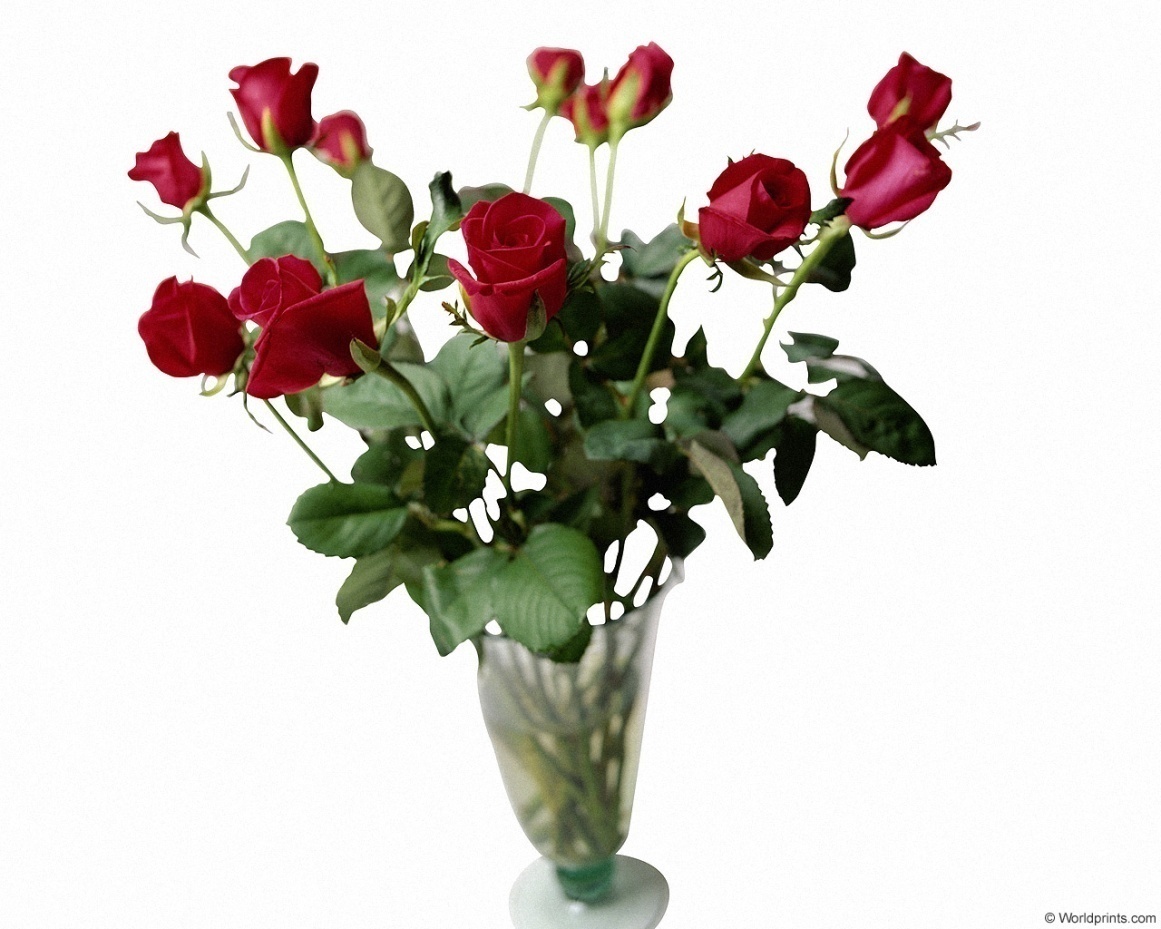